Знатоки истории Древнего мира
Знаешь ли ты карту?
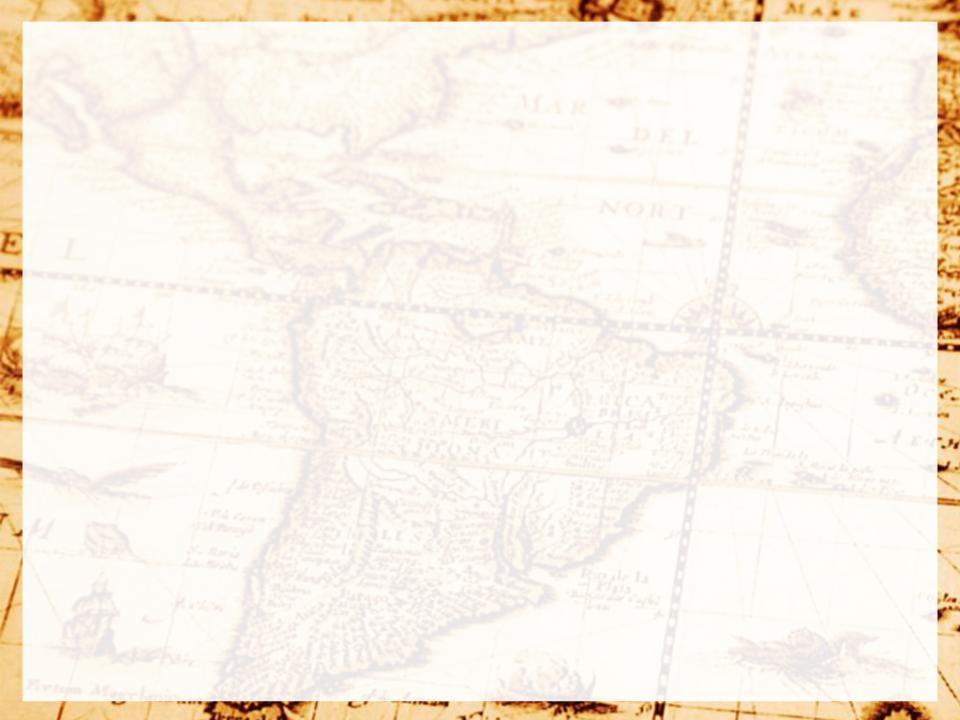 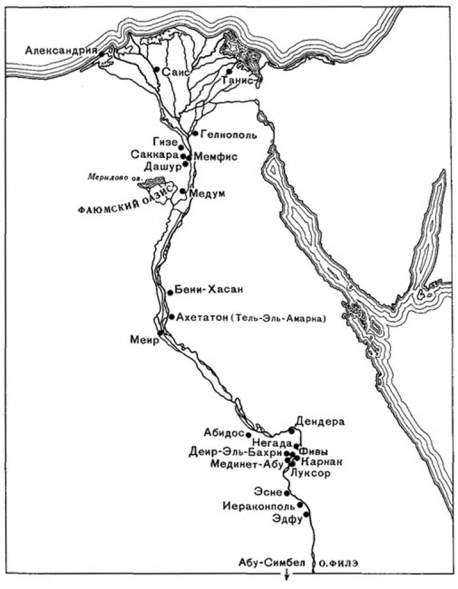 Карта какого государства представлена?
ОТВЕТ
Древний Египет
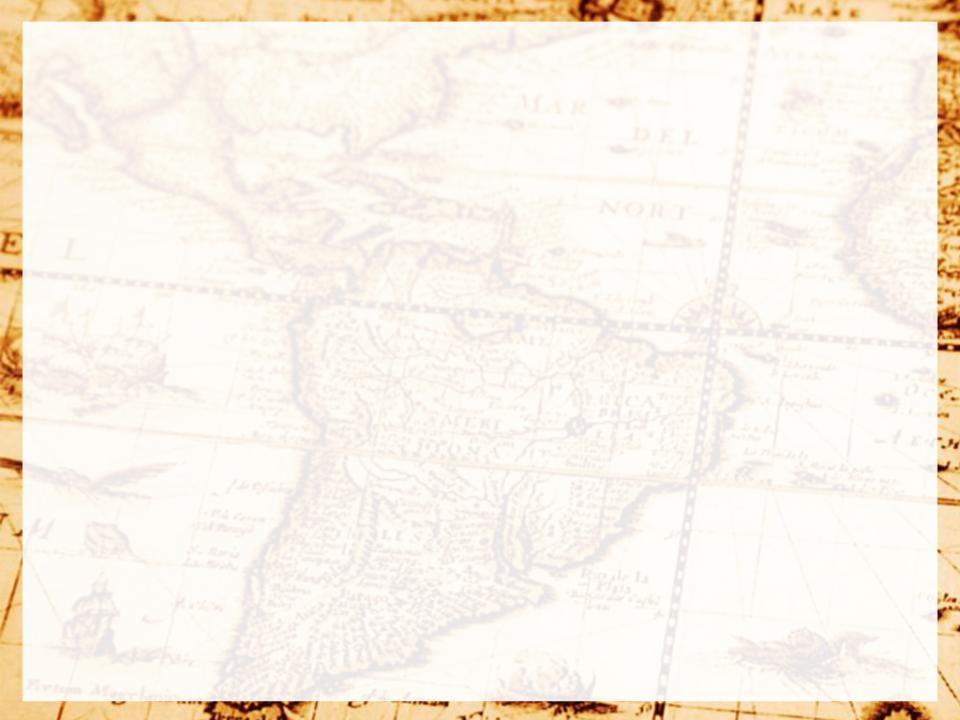 Карта какого государства представлена?
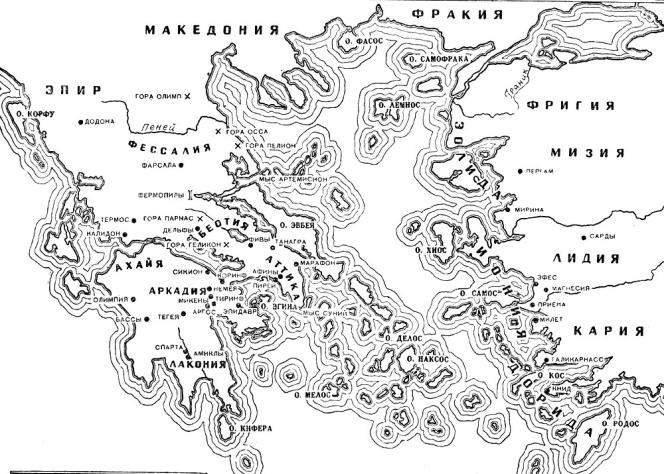 Древняя Греция
ОТВЕТ
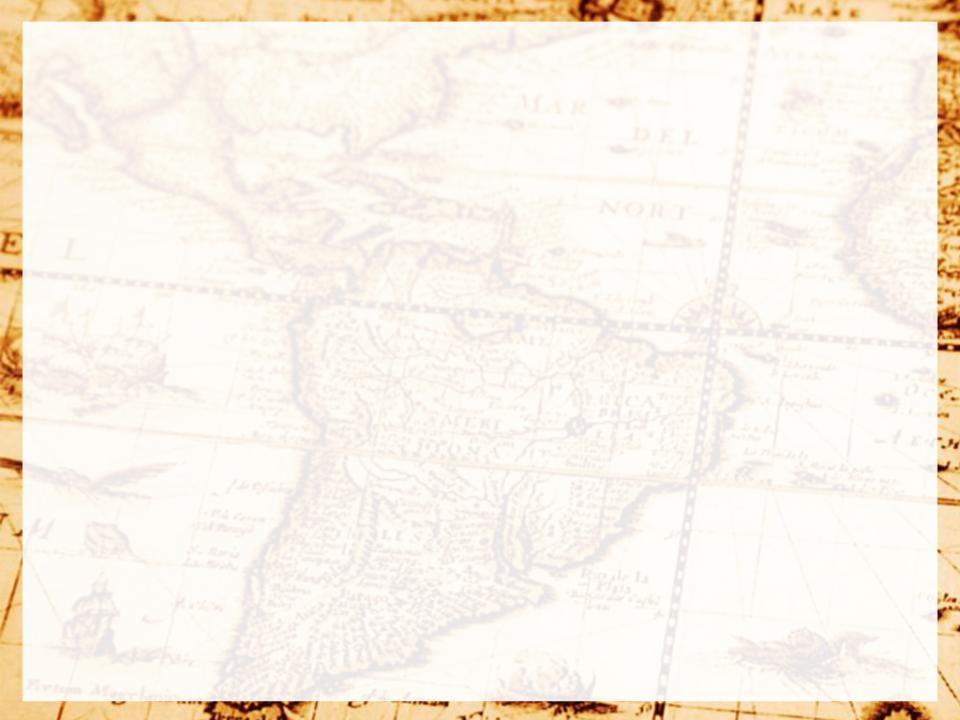 Карта какого государства представлена?
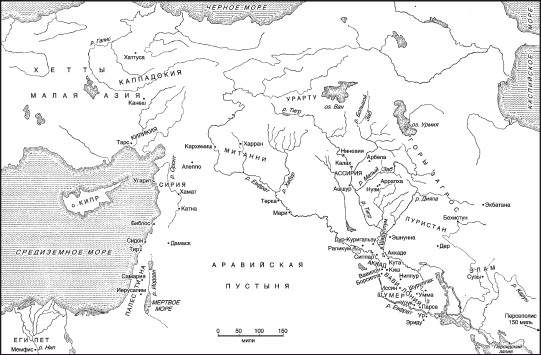 ОТВЕТ
Древнее Двуречье
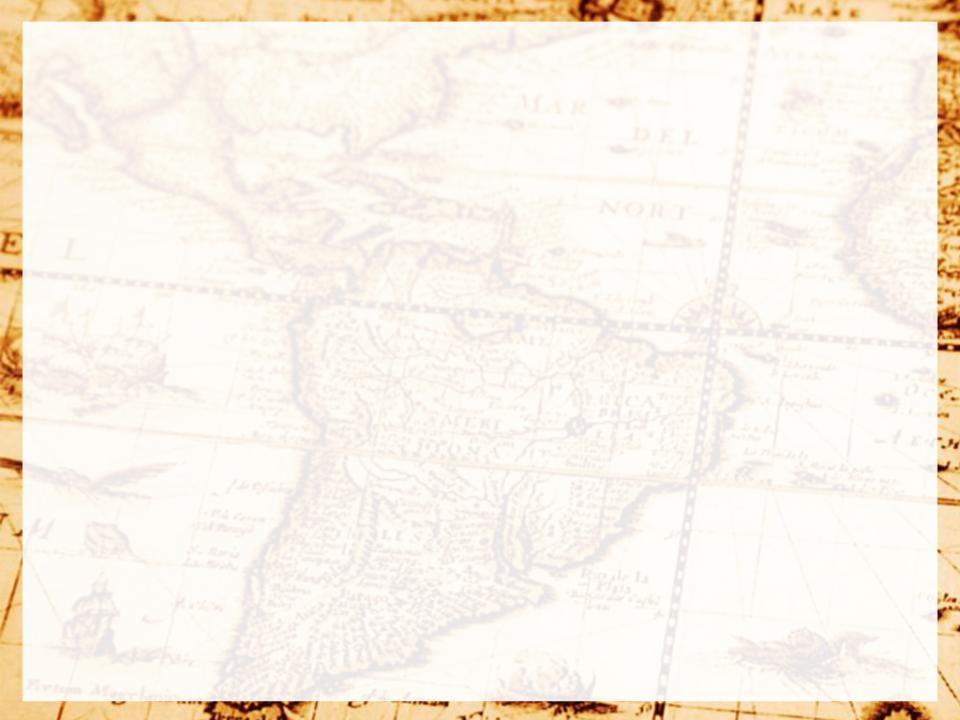 Карта какого государства представлена?
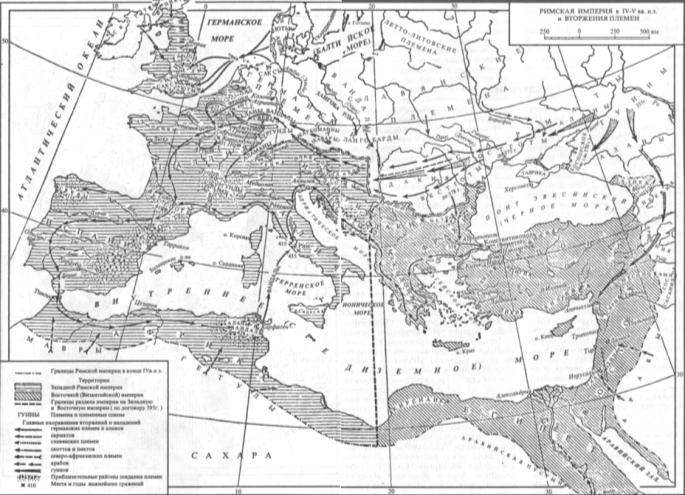 ОТВЕТ
Римская империя
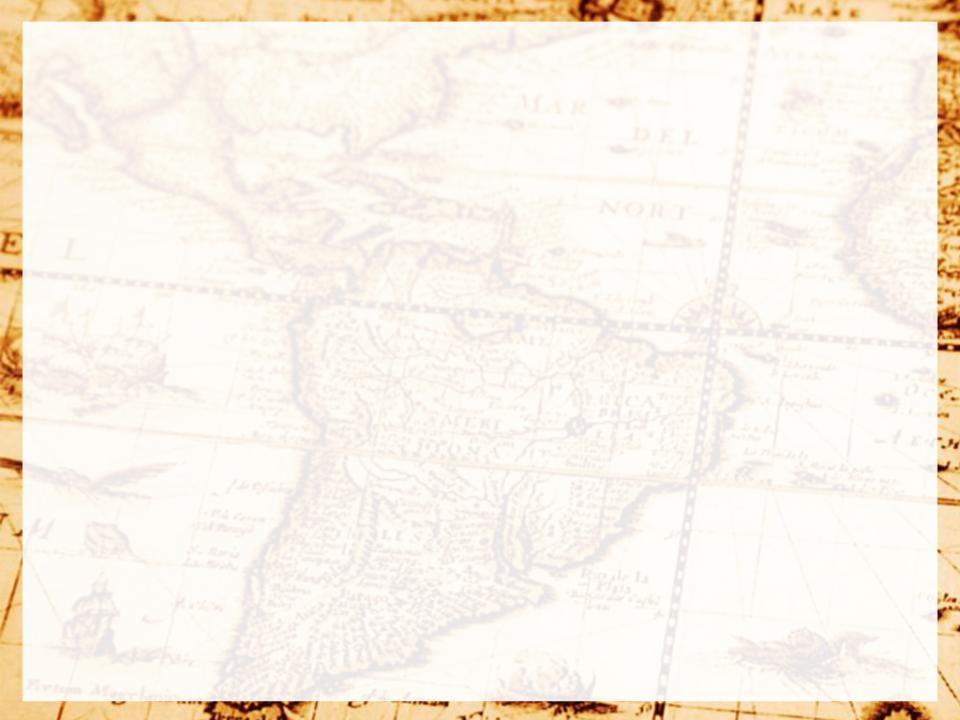 Карта какого государства представлена?
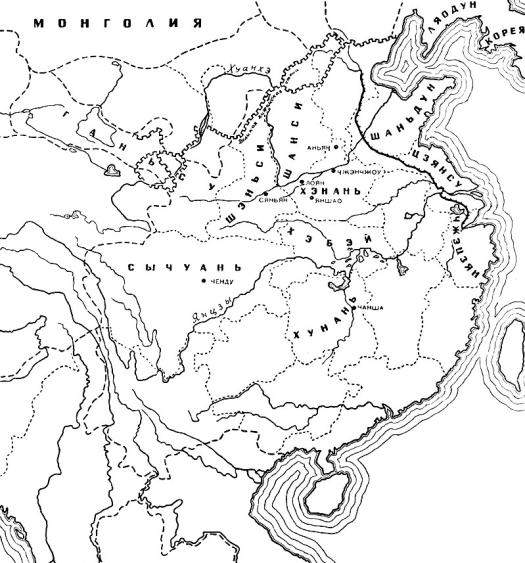 ОТВЕТ
Древний Китай
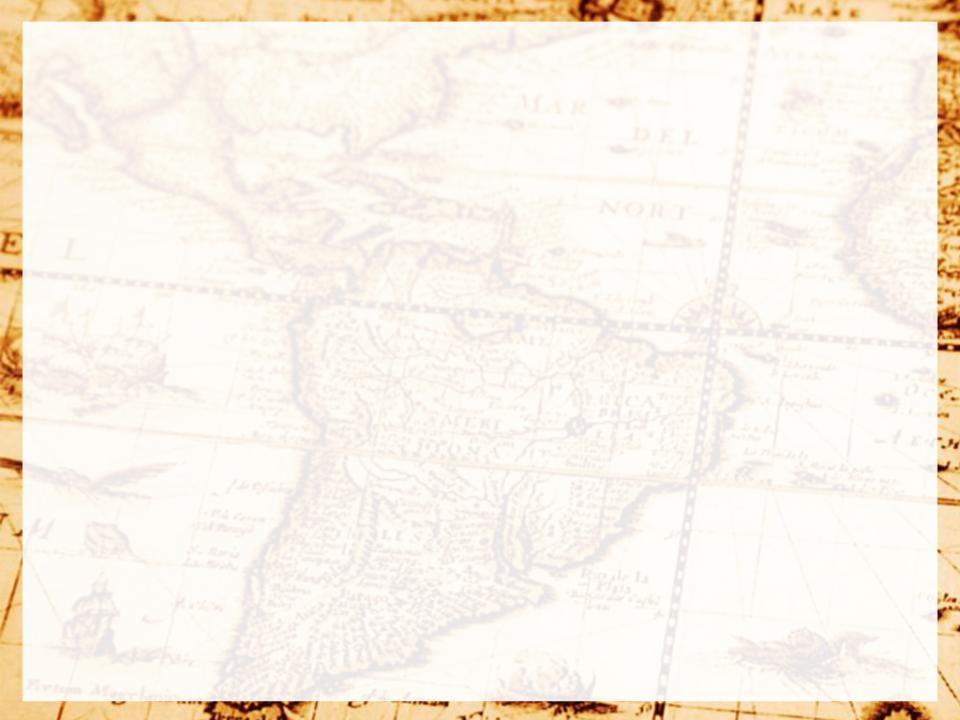 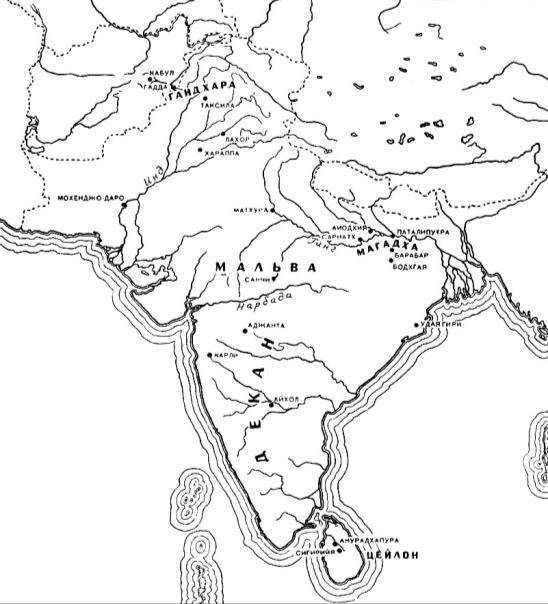 Карта какого государства представлена?
ОТВЕТ
Древняя Индия
Кому принадлежат слова?
Если останешься жив, замени чёрный парус на белый. Пусть белый парус издалека возвестит о твоей победе.
ОТВЕТ
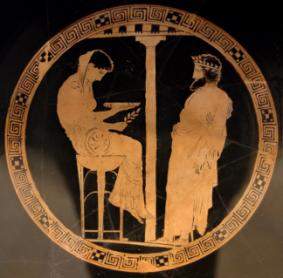 Царь Эгей
Кому принадлежат слова?
Если бы я не был Александром, то хотел бы быть Диогеном.
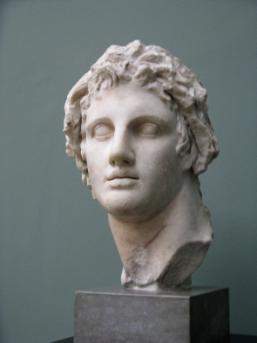 ОТВЕТ
Александр Македонский
Кому принадлежат слова?
Я верну в казну всё до последней драхмы, но на всех постройках прикажу написать «воздвигнуто на его собственные деньги».
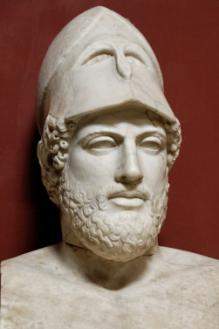 ОТВЕТ
Перикл-стратег в Афинах
Кому принадлежат слова?
Я называюсь Никто: мне такое название дали мать и отец и товарищи так меня все величают.
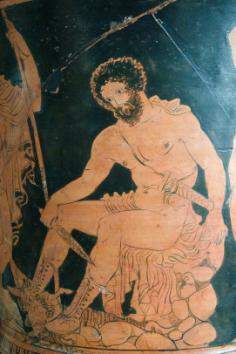 ОТВЕТ
Одиссей
Кому принадлежат слова?
Мать чёрная, земля многострадальная, с которой сбросил я позорные столбы, рабыня раньше а теперь свободная…
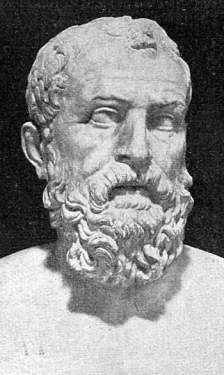 ОТВЕТ
Архонт Солон в Афинах
Установи соответствие
ОТВЕТ
А-3, Б-1, В-5, Г-6, Д-4, Е-2
Театральный конкурс
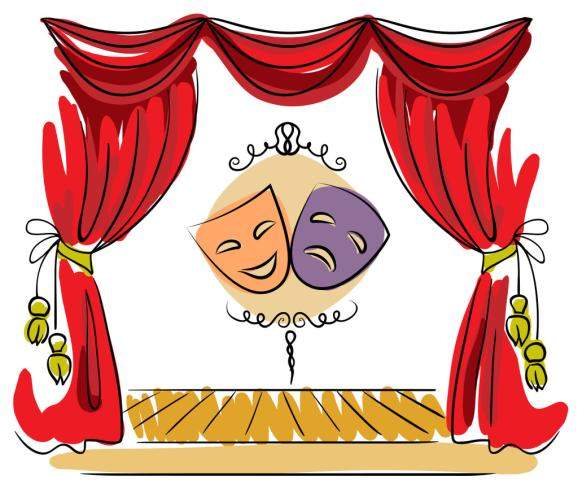 Кому могли принадлежать эти предметы?
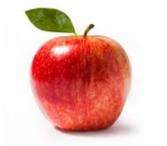 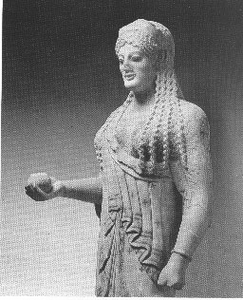 Эрида, греческая богиня ссоры и раздора
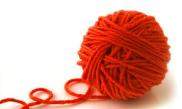 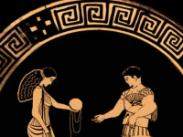 Ариадна, дочь  Миноса - царя острова Крит
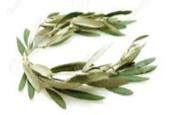 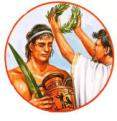 Победителю олимпийских игр
Назови  чудеса света
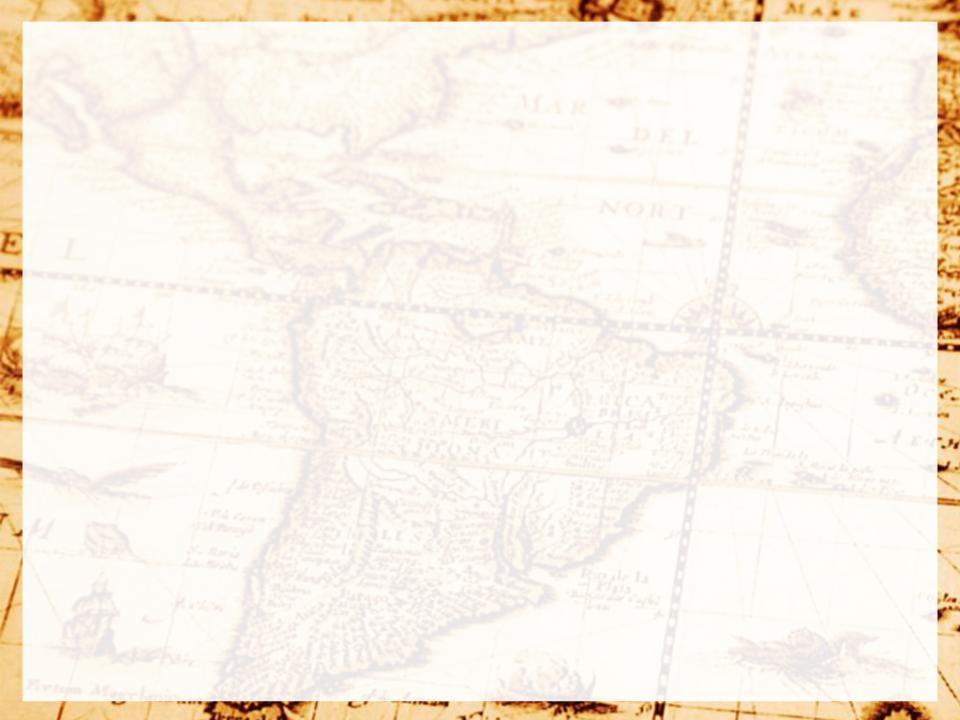 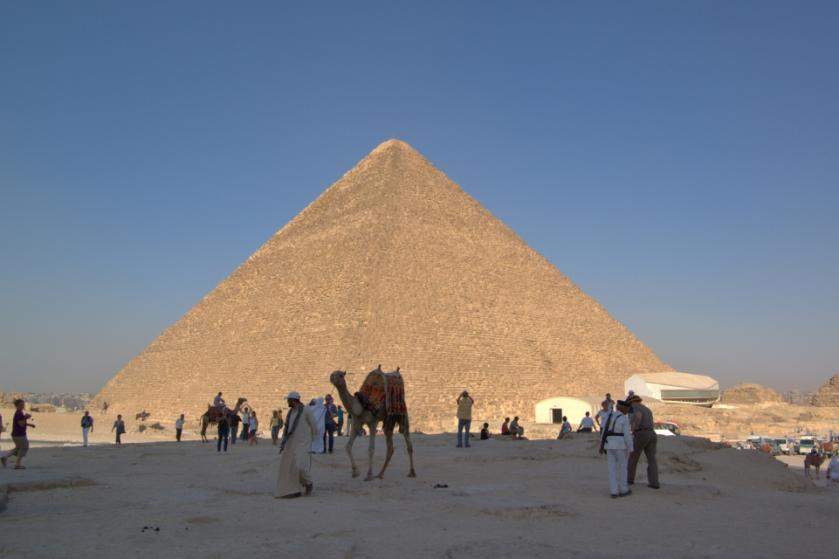 ОТВЕТ
Пирамида Хеопса
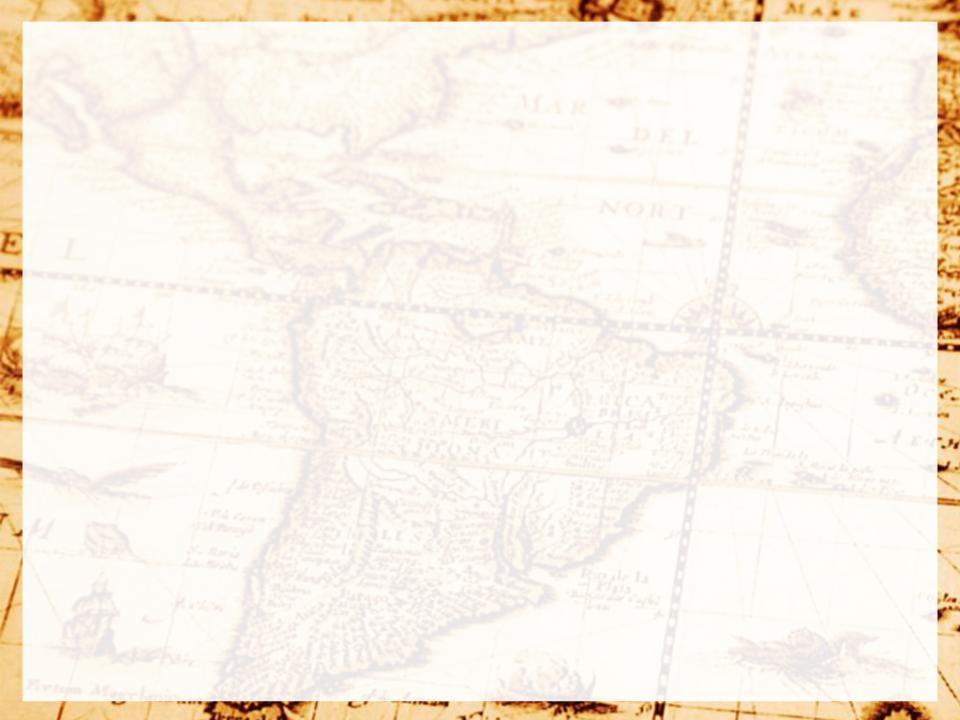 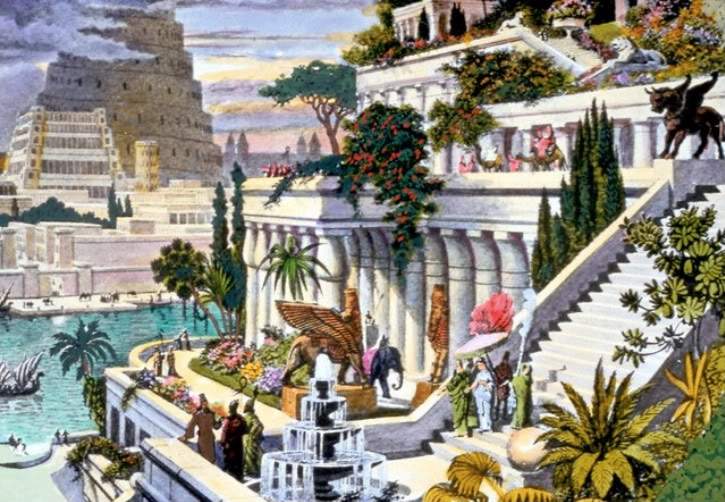 ОТВЕТ
Висячие сады Семирамиды
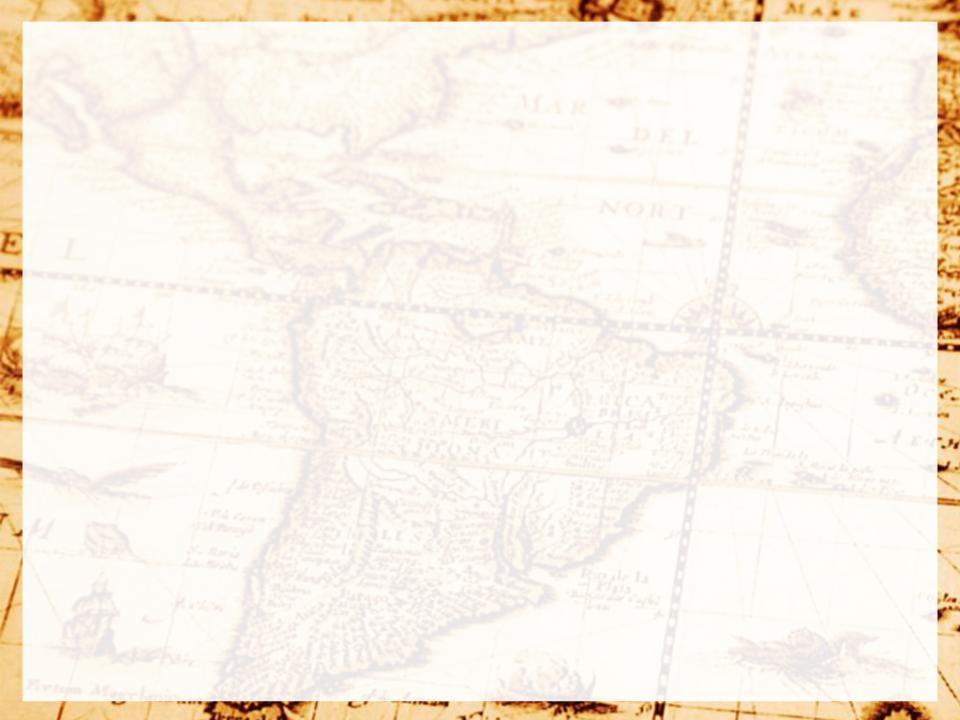 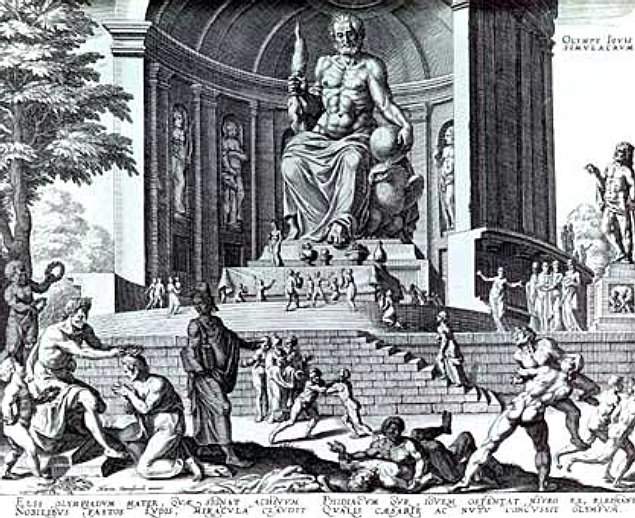 ОТВЕТ
Статуя Зевса в Олимпии, Турция
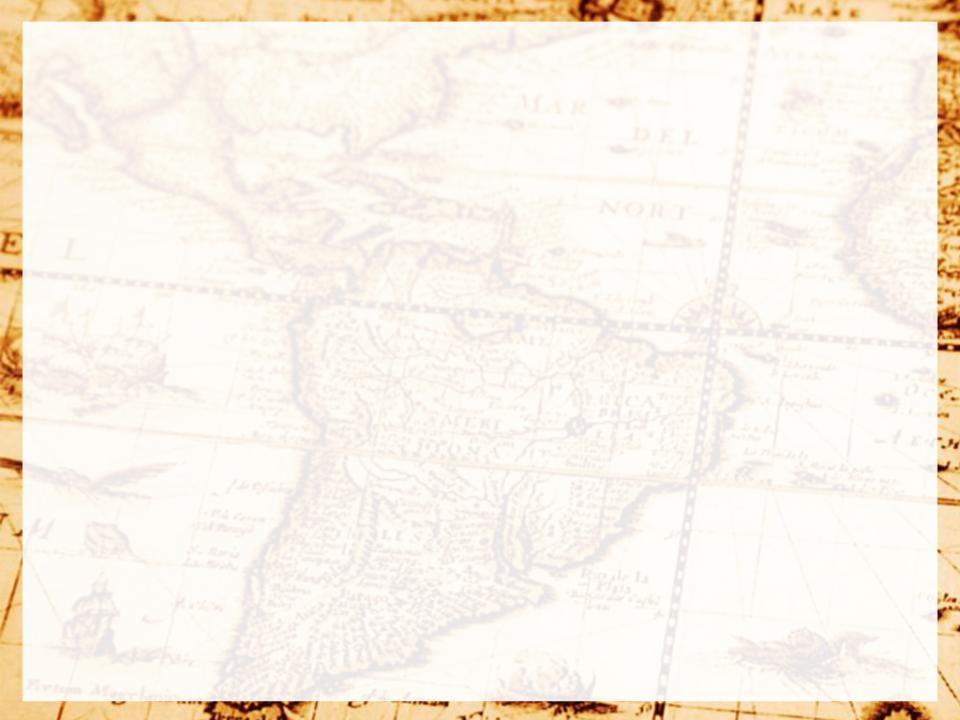 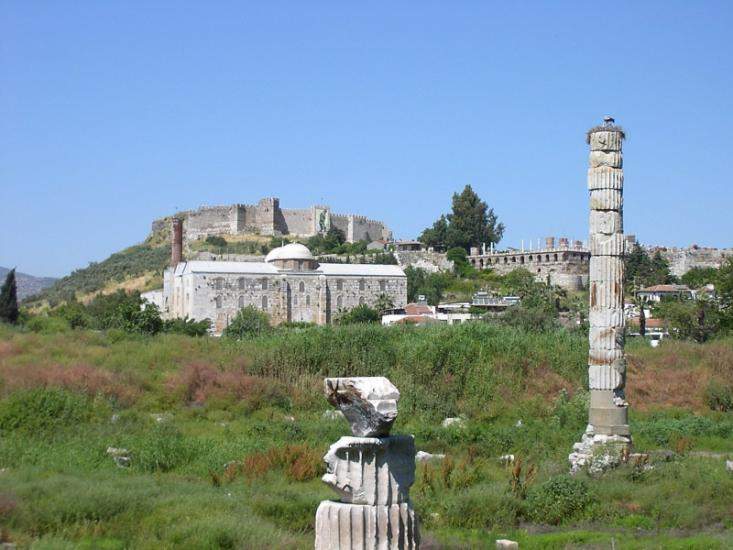 ОТВЕТ
Храм Артемиды Эфесской, Турция
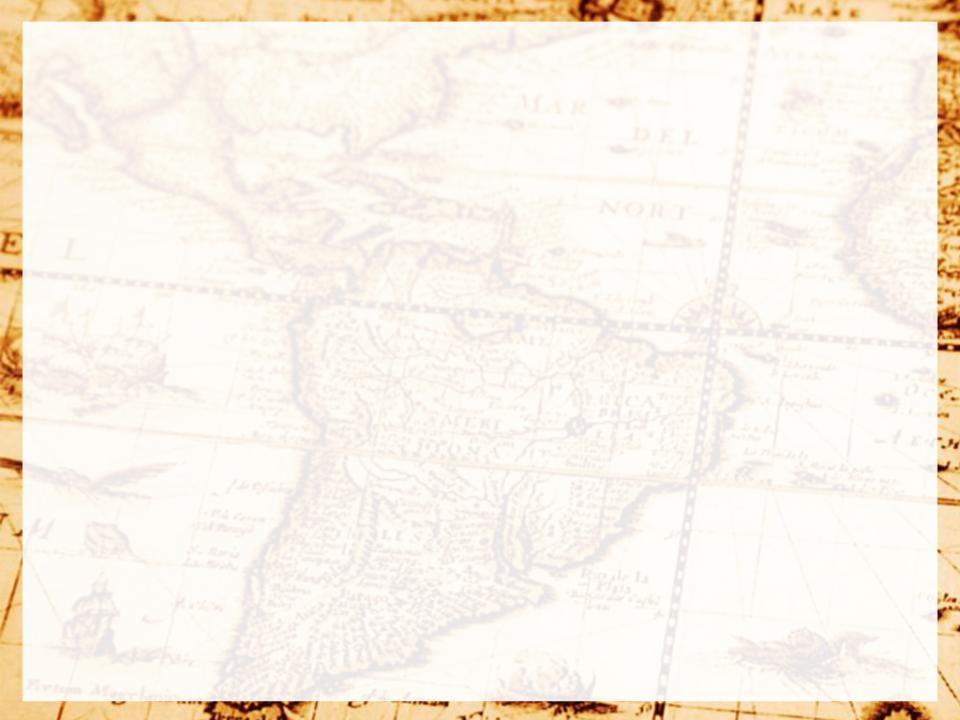 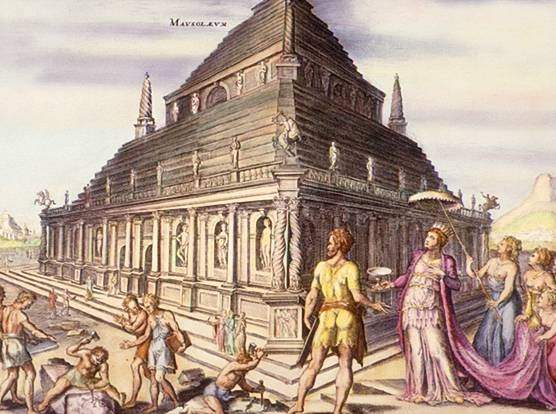 ОТВЕТ
Мавзолей в Галикарнасе, Турция
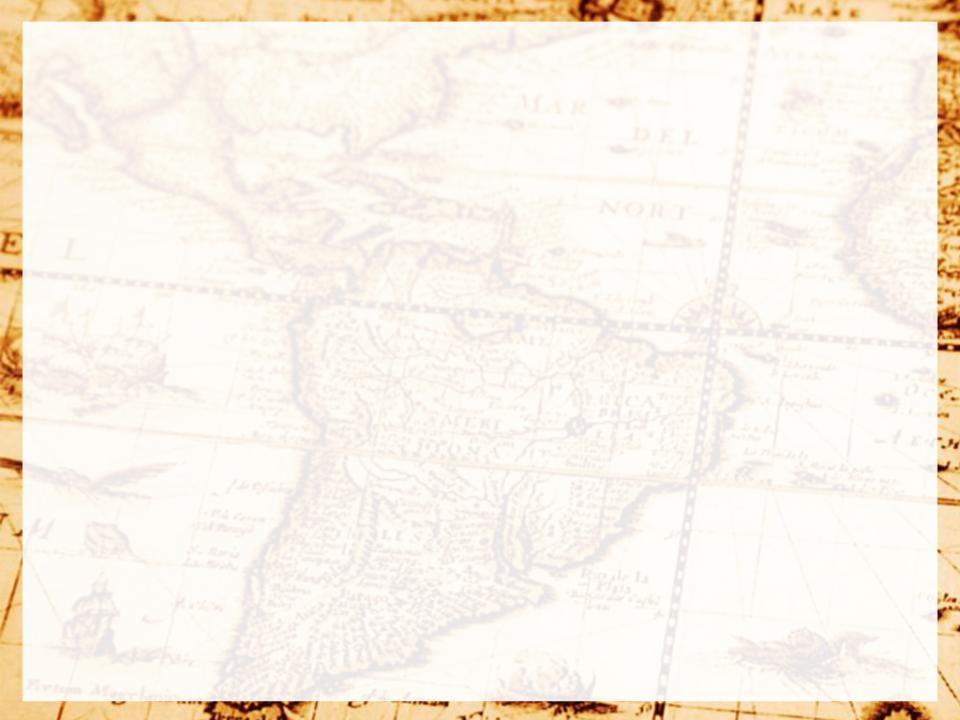 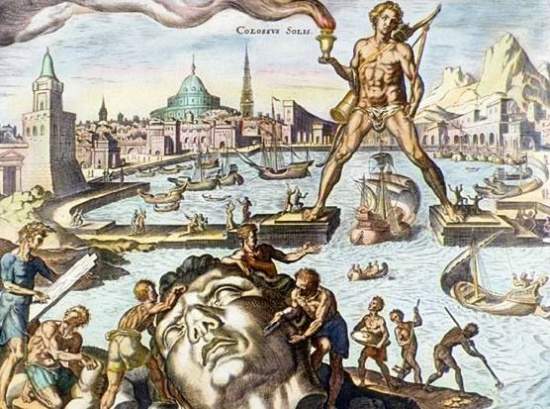 ОТВЕТ
Колосс Родосский, Греция
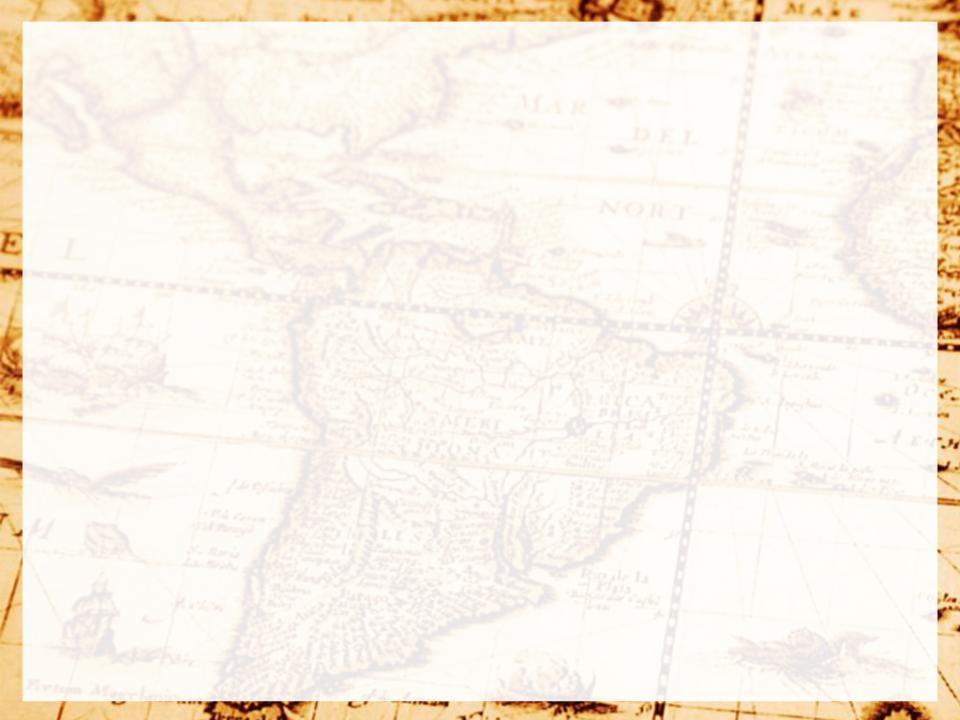 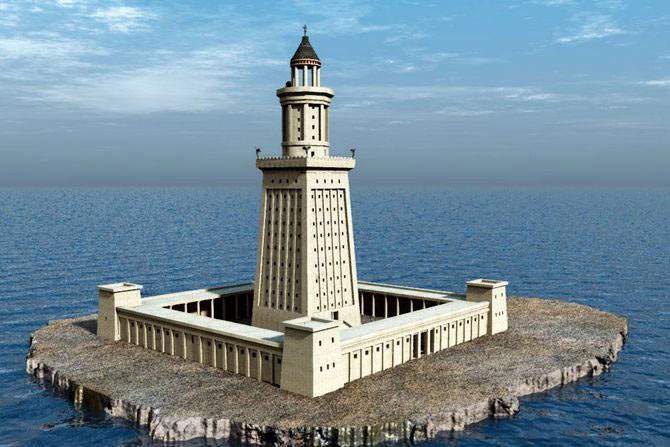 ОТВЕТ
Александрийский маяк, Египет
Интернет- ресурсы
Википедия [электронный ресурс]/ Пирамида Хеопса/ https://ru.wikipedia.org/wiki/Пирамида_Хеопса  
Википедия [электронный ресурс]/ Висячие сады Семирамиды/ https://ru.wikipedia.org/wiki/Висячие_сады_Семирамиды  
Википедия [электронный ресурс]/ Статуя Зевса в Олимпии/ https://ru.wikipedia.org/wiki/Статуя_Зевса_в_Олимпии  
Википедия [электронный ресурс]/ Храм Артемиды Эфесской/ https://ru.wikipedia.org/wiki/Храм_Артемиды_Эфесской  
Википедия [электронный ресурс]/ Мавзолей в Галикарнасе/ https://ru.wikipedia.org/wiki/Мавзолей_в_Галикарнасе  
Википедия [электронный ресурс]/Эгей/ https://ru.wikipedia.org/wiki/Эгей
Википедия [электронный ресурс]/Александр Македонский/ https://ru.wikipedia.org/wiki/ Александр_Македонский
Википедия [электронный ресурс]/Перикл/https://ru.wikipedia.org/wiki/ Перикл
Википедия [электронный ресурс]/Одиссей/https://ru.wikipedia.org/wiki/ Одиссей
Википедия [электронный ресурс]/Солон/https://ru.wikipedia.org/wiki/ Солон
Пути-Дороги [электронный ресурс]/Портал о туризме и достопримечательностях/ http://www.putidorogi-nn.ru/7-chudes-sveta/501-sem-chudes-drevnego-mira
У-СИН [электронный ресурс]/Эрида/ http://usin.zbord.ru/viewtopic.php?t=293
http://ppthelp.ru/wp-content/uploads/2014/09/Koloss-Rodosskij.jpg
https://otvet.imgsmail.ru/download/26486808_29fec782f85744b393e0ffa5f49bf7d6_800.jpg
http://previews.123rf.com/images/yulialavrova/yulialavrova1402/yulialavrova140200019/26000116-Theater-stage-with-red-curtain-and-masks-illustration-Stock-Photo.jpg
http://fb.ru/misc/i/gallery/33430/821159.jpg
http://img2.fedpress.ru/thumbs/605x362/2015/09/noname/krasnyy_klubok.jpg
http://previews.123rf.com/images/blackboard1965/blackboard19651404/blackboard1965140400499/27380174-The-olive-wreath-also-known-as-kotinos-was-the-prize-for-the--Stock-Photo.jpg
http://montessoriself.ru/wp-content/uploads/2014/09/kartochka-yabloko-1.jpg